Connecticut Department of Public Health
Updated: 4/1/19
Office of Commissioner
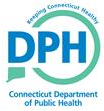 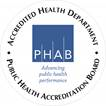